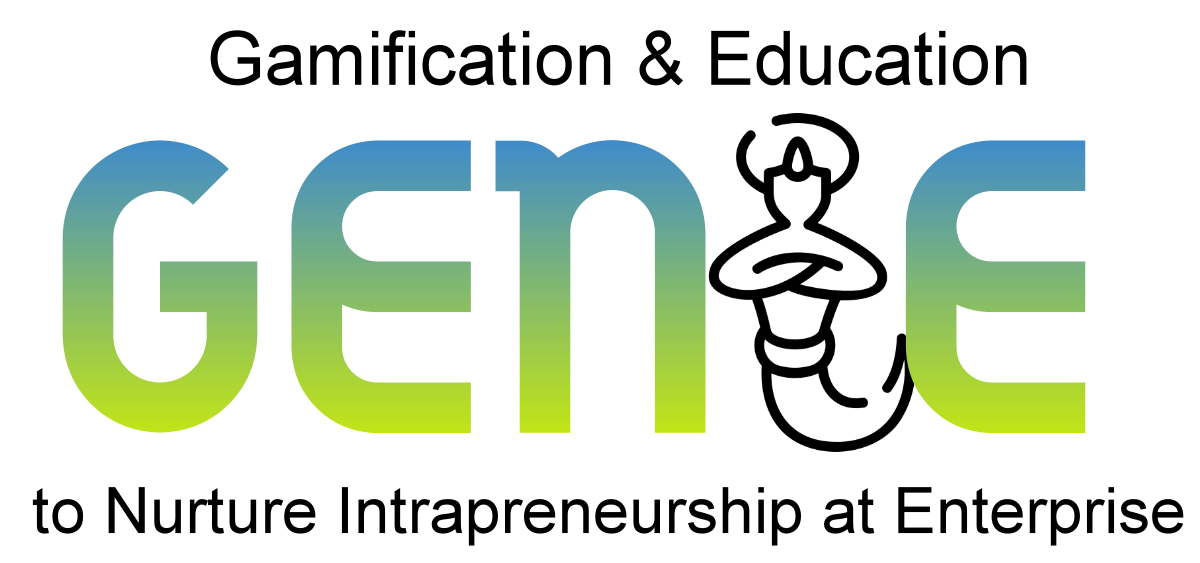 genieproject.eu
Lograr el equilibrio: 
Gestión de recursos y tiempo dentro de las MIPYMEs intraemprendedoras
Índice
Índice
1
Condiciones organizacionales que influyen en el intraemprendimiento
1.1 Apoyo a la gestión
1.2 Canales de comunicación abiertos 
1.3 Discriminación y autonomía en el trabajo
1.4 Recompensas y refuerzos
1.5 Tiempo apropiado y suministro de recursos
2
Gestión de intraemprendedores
2.1 Gestión de empleados innovadores
2.2 Intraemprendimiento como sistema distinto
2.3 Transición al sistema intraemprendedor
2.4 El mentor
2.5 Desafíos
2.6 Remedios
3
Estrategias para la gestión intraempresarial
3.1 Comportarse como un mentor, no como un gerente
3.2 Dale al equipo tu confianza pero acepta objetivos claros 
3.3 Acordar objetivos claros, dar al equipo su confianza
3.4 Deja que cometan sus propios errores
3.5 Hacer que los intraemprendedores rindan cuentas
Objetivos
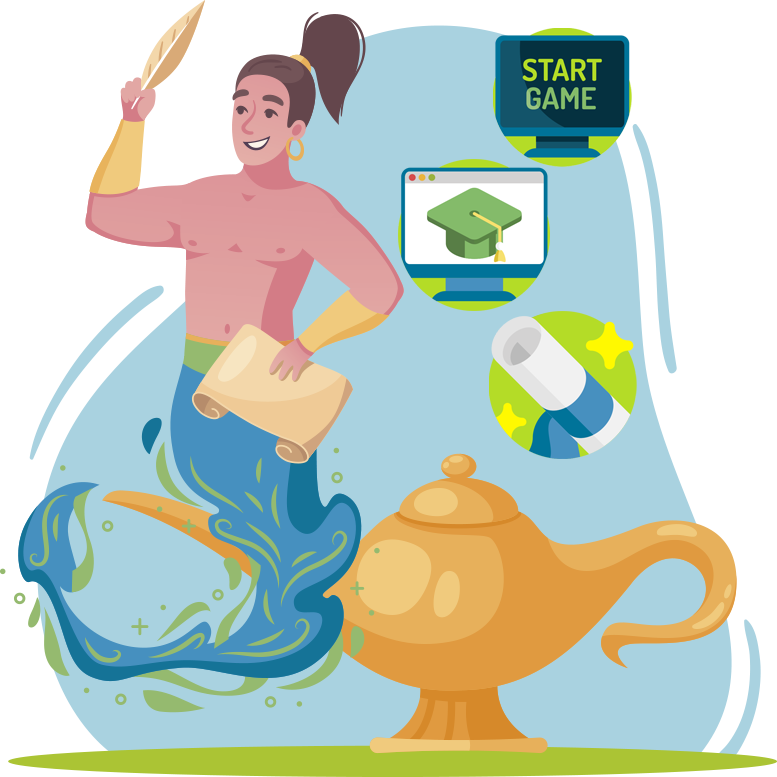 Al final de este módulo podrás:
Administre a los intraemprendedores de la manera correcta
Conocer las condiciones organizacionales que influyen en los intraemprendedores
Reconocer los desafíos para la promoción del intraemprendimiento
Unidad 1
Condiciones organizacionales que influyen en el intraemprendimiento
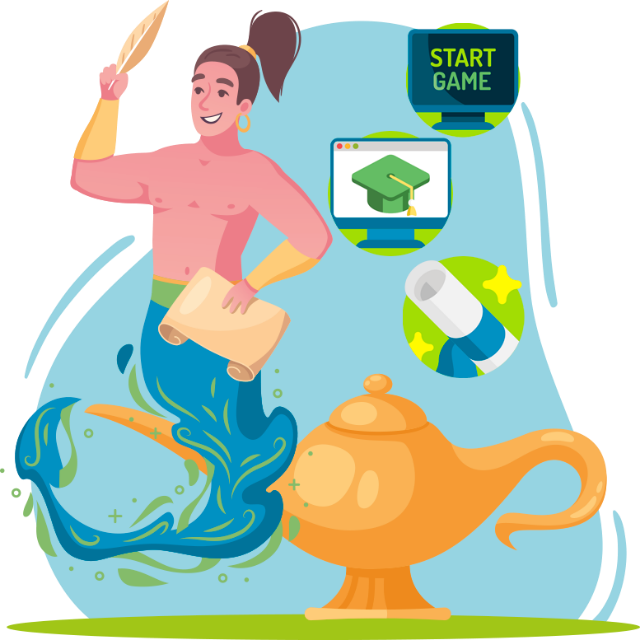 1.1 Apoyo a la gestión
1.2 Canales de comunicación abiertos 
1.3 Discriminación y autonomía en el trabajo
1.4 Recompensas y refuerzos
1.5 Tiempo y recursos apropiados supply
1. Condiciones organizacionales que influyen en el intraemprendimiento
1.1 Apoyo a la gestión
El contexto organizacional también afecta el éxito del intraemprendedor. Su organización tiene el poder de apoyar u obstaculizar los esfuerzos de un intraemprendedor.

El apoyo de la dirección es esencial para los empleados que desean participar en actividades intraempresariales mediante: 
motivar a los empleados,
reconociendo que sus actividades implican la asunción de riesgos,
establecer una norma dentro de la empresa.

La flexibilidad de la organización, el flujo de información dentro de la organización y la centralización de la toma de decisiones son aspectos considerados de la estructura organizacional.
Fuente n.º: 3, 6, 7, 16, 17
1. Condiciones organizacionales que influyen en el intraemprendimiento
1.2 Canales de comunicación abiertos
El intraemprendimiento se correlaciona positivamente con los canales de comunicación abiertos y la provisión de procesos que permiten evaluar, elegir e implementar ideas. 
La formalización se correlaciona positivamente con la satisfacción laboral y la autoeficacia. 
Tenga en cuenta que algunas normas y procesos también podrían prevenir el intraemprendimiento.
Fuente n.º: 1, 2, 7
1. Condiciones organizacionales que influyen en el intraemprendimiento
1.3 Discriminación y autonomía en el trabajo
Más actividades intraempresariales ocurren cuando los empleados tienen la oportunidad de desarrollar su propio trabajo y el proceso de toma de decisiones está descentralizado. 
Además, la autonomía aumenta los niveles de autoeficacia de los trabajadores, que es una necesidad para los intraemprendedores.
Fuente n.º: 2
1. Condiciones organizacionales que influyen en el intraemprendimiento
1.4 Recompensas y refuerzos
Las recompensas deben ser consistentes con los objetivos y basadas en el rendimiento. 
Las recompensas hacen que los empleados estén más ansiosos por participar en proyectos creativos. 
Las recompensas mejoran el compromiso y también son predictores de la satisfacción laboral.
Fuente n.º: 10, 15, 16
1. Condiciones organizacionales que influyen en el intraemprendimiento
1.5 Tiempo apropiado y suministro de recursos
Proporcionar los recursos adecuados tiene una ventaja además del apoyo gerencial, la estructura organizativa, la autonomía, las recompensas y los refuerzos. 
Estos recursos incluyen tanto tiempo como dinero. 
¡RECUERDA! La calidad del tiempo es más significativa que la cantidad de tiempo, especialmente durante el período de investigación, cuando no siempre es obvio qué tareas debe asumir el intraemprendedor.
Fuente n.º: 12
Unidad 2
Gestión de intraemprendedores
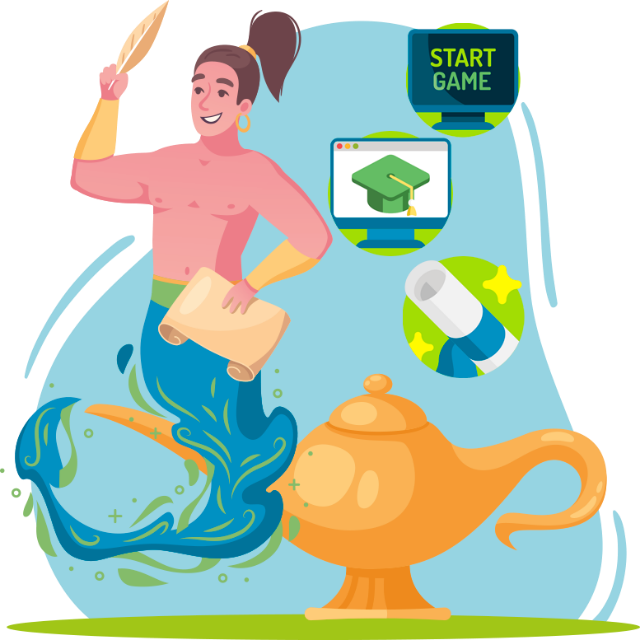 2.1 Gestión de empleados electrónicos innovadores 
2.2 Intraemprendimiento como un ystem distinto 
2.3 Transición al ystemintraemprendedor
2.4 El mentor
2.5 Desafíos
2.6 Remedios
2. Gestión de intraemprendedores
2.1 Gestión de empleados innovadores
Podría ser un desafío gestionar individuos creativos, innovadores y emprendedores. Tiene menos que ver con conseguir que la gente trabaje duro o lograr plazos y más que ver con sacar el máximo provecho de ellos y mantenerlos motivados. 

No importa cuán efectivo sea su plan, siempre se puede mejorar. Para un intraemprendedor, el aprendizaje nunca se detiene, ya sea para mejorar sus habilidades profesionales, su desarrollo personal o empresarial, la gestión del tiempo o su calidad de vida. Siempre tenga en cuenta las tareas que toman demasiado tiempo o requieren demasiada atención, y trabaje para simplificarlas o mejorarlas para su intraemprendedor. 

Ahora, examinaremos los diversos elementos de este tipo de gestión de personal y examinaremos las estrategias para extraer el máximo provecho de sus empleados.
Fuente n.º: 5
2. Gestión de intraemprendedores
2.2 Intraemprendimiento como sistema distinto
Es necesario construir el intraemprendimiento como un sistema distinto que podría ser creado y ofrecido a aquellos que buscan asumir nuevos desafíos. 

Si no está integrado en el plan de innovación, será rápidamente descartado como «simplemente otro experimento». 

«Esto no atraería al tipo correcto de persona porque transmite una falta de compromiso, por lo que los intraemprendedores en ciernes permanecen encubiertos o están buscando formas de irse para que puedan perseguir sus propios objetivos y aspiraciones».
Fuente n.º: 4
2. Gestión de intraemprendedores
2.3 Transición al sistema intraemprendedor
Los factores más importantes son el fuerte apoyo ejecutivo, el fomento de una cultura empresarial y el reconocimiento de las personas adecuadas para contratar. 

El calibre de cualquier idea, 
la misión asociada a esas ideas, 
las necesidades de financiación, 
los hitos que deben cumplirse, y 
la transparencia del fracaso y todo lo que conlleva. 

Cada uno de estos se convierte en un facilitador crucial para el éxito de los intraemprendedores.
Fuente n.º: 4
2. Gestión de intraemprendedores
2.4 El mentor
Estas cualidades requieren cuidado y aliento, que es donde entra un mentor claro:

Esta persona (el mentor) debe actuar como «cubierta aérea», es decir;
ayudar al empresario a superar los desafíos presentados por la corporación matriz, 
mantener un alto grado de confianza a lo largo de todas las decisiones y avances. 

El intraemprendedor eventualmente se vuelve más dependiente de las relaciones que la implementación de procesos. Tanto el trabajo como las relaciones requieren un compromiso continuo.
Fuente n.º: 4
2. Gestión de intraemprendedores
2.5 Desafíos
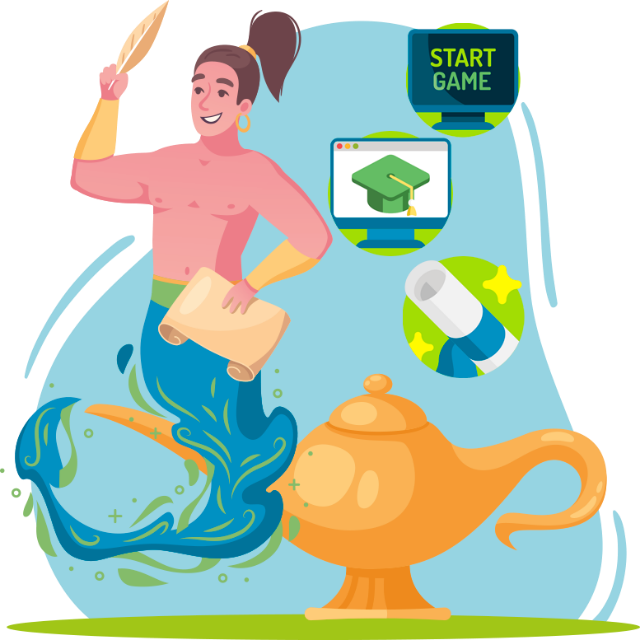 Fuente n.º: 13, 14
2. Gestión de intraemprendedores
2.6 Remedios
Unidad 3
Estrategias para la gestión intraempresarial
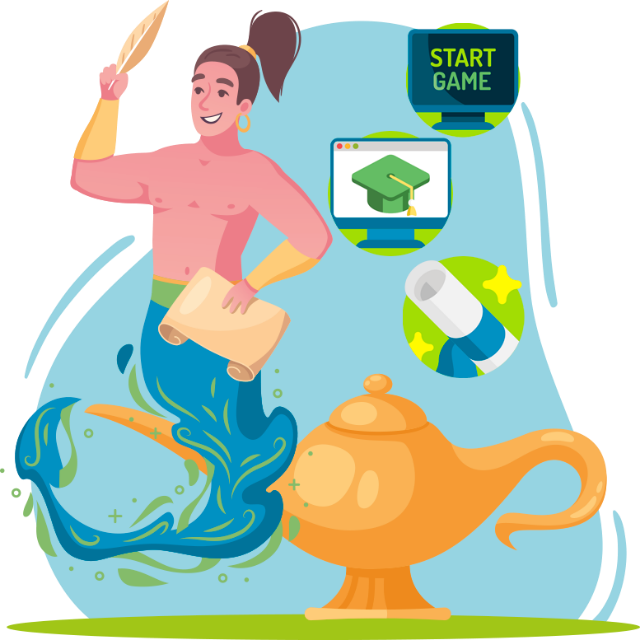 3.1 Comportarse como un mentor, no como un gerente
3.2 Dale al equipo tu confianza pero un golclaro y gree 
3.3 Acordar objetivos claros, dar al equipo su confianza
3.4 Deja que make su propio mistakes
3.5 Mantener a los intraemprendedores unccountable
3. Estrategias para la gestión intraempresarial
3.1 Comportarse como un mentor, no como un gerente
En primer lugar, ¡no trates de manejar individuos creativos en absoluto! En cambio, trate de comportarse más como un mentor. Piense en su colaboración con sus innovadores e intraemprendedores como un esfuerzo de equipo, similar a la de sus compañeros de trabajo en un proyecto común.

Las mejores relaciones se basan en la apertura y la cooperación, como la mayoría de las asociaciones. 

Su equipo creerá que realmente está cooperando para lograr un objetivo común si puede persuadirlos de que sean completamente honestos y transparentes con usted y el uno con el otro.

Estar disponible para ofrecer orientación y asistencia según sea necesario. Ayude al equipo a deshacerse de los obstáculos, navegar por la política corporativa e influir en los guardianes de acceso.

Sobre todo, ayúdales a construir su conjunto de habilidades empresariales sistemáticamente.
Fuente n.º: 5
3. Estrategias para la gestión intraempresarial
3.2 Dale al equipo tu confianza
Tenga en cuenta que ya no está manejando. No instruyes a otros sobre cómo o qué hacer. El proyecto no está bajo su control. Para evitar que las cosas salgan de control: 

Establezca objetivos claros con sus intraemprendedores, que pueden apoyar y acordar. 

Trabajar con intraemprendedores probablemente te llevará a descubrir que suelen establecer objetivos mucho más altos para sí mismos de los que tendrías. 

Esto significa que su trabajo como su «jefe» probablemente requerirá convencerlos de que establezcan objetivos más realistas y factibles de los que tendrían por sí mismos sin disminuir sus ambiciones.
Fuente n.º: 5
3. Estrategias para la gestión intraempresarial
3.3 Acordar objetivos claros
¿Entonces qué?

Cuando aceptes un conjunto de metas, debes asegurarte de incluir:
un presupuesto acordado
una visión global para el proyecto
algunas métricas específicas para medir el progreso, y
un período de revisión: el punto en el que ambos acuerdan que se sentarán juntos y revisarán el progreso

luego retrocede y deja que terminen su trabajo (a menos que pidan tu ayuda). 

Debes dejar que el equipo actúe de forma independiente y cometa errores, aunque no parezca natural. ¡Recuerda que cometerán errores! Lo que nos lleva perfectamente al siguiente punto...
Fuente n.º: 5
3. Estrategias para la gestión intraempresarial
3.4 Deja que cometan sus propios errores
¡Solo acéptalo! Cualquier proyecto intraneurial experimentará inevitablemente una cierta cantidad de fracaso. Su función es ayudar al equipo a prepararse para el fracaso.

Los intraemprendedores deben ser optimistas y confiados en sus teorías. No tienen una capacidad natural para anticipar problemas, por lo que cuando ocurre lo inevitable, podrían perder la esperanza.

Hable sobre lo que podría salir mal como asesor del intraemprendedor. Discuta la situación y las posibles respuestas del equipo al fracaso. Fomentar el fracaso rentable, es decir; un fracaso del que el grupo puede aprender y aplicar para mejorar su concepto.
Fuente n.º: 5
3. Estrategias para la gestión intraempresarial
3.5 Hacer que los intraemprendedores rindan cuentas
Asegúrese de cumplir con los tiempos de revisión acordados si desea responsabilizar adecuadamente a sus intraemprendedores. 

Utilice estas revisiones para fortalecer su posición como asesor confiable. 

Trate de pensar como lo haría un VC. Si todavía cree que la iniciativa tiene oportunidad y potencial, decida sobre nuevos objetivos y fondos mientras guía suavemente al equipo en el camino correcto.

Si cree que el proyecto ha llegado a su conclusión, es su trabajo terminarlo y ayudar a sus intraemprendedores a pasar a su próximo esfuerzo. 

Nunca penalice a sus intraemprendedores si un proyecto no funciona. La mayoría de los esfuerzos intrapreneuriales en realidad fracasan. ¡El fracaso es una gran manera de aprender y mejorar!
Fuente n.º: 5
3. Estrategias para la gestión intraempresarial
3.5 Hacer que los intraemprendedores rindan cuentas
¡El fracaso es una gran manera de aprender y mejorar!
Fuente n.º: 5
3. Estrategias para la gestión intraempresarial
Para un equipo intrapreneurial exitoso:
Para garantizar que el equipo tenga diferentes niveles de libertad creativa, innovadora y de diseño.

Asegurar que el equipo pueda desafiar y cuestionar el modelo actual para tener éxito.

Reconocer la línea entre ser valiente y ser tonto. 

Comprender los límites del riesgo sin embargo tener la capacidad de aprovechar una oportunidad genuina.

Identificar estrategias para mantener a todos los intraemprendedores motivados, animados y enfocados en la recompensa, la oportunidad y su contribución a los objetivos.

Mantenerse informado y hacer visible el trabajo para que otros puedan participar, ofrecer asistencia y brindar apoyo.
Fuente n.º: 4
3. Estrategias para la gestión intraempresarial
Continúo...
Crear metodologías y marcos basados en el valor organizacional y la alineación.

Reconozca que lo que está trabajando es comercialmente vital y que las decisiones con frecuencia se basarán en factores pragmáticos, en lugar de oportunistas o idealistas. El rendimiento será revisado, muy probablemente bajo un foco de atención más difícil que para otros. Aceptarlo como un componente necesario del trabajo.

Abstenerse de entrar en la corriente principal, e incluso cuestionar si esto debe pasar por los procesos tradicionales. 

Garantizar que la gestión sea flexible y dinámica, asegurando que los errores sean aceptables siempre y cuando se aprendan y se mantengan dentro de los parámetros del perfil de riesgo.
Fuente n.º: 4
3. Un mentor no debería...

Actúa como asesor.
Obligar a los intraemprendedores a terminar sus proyectos.
Detener el proyecto si no es productivo.
¡Ponte a prueba!
Responde a las siguientes preguntas:
1. Un equipo intrapreneurial exitoso...

Asegura que todos sean escuchados.
Desafía a sus miembros para el crecimiento.
Toma riesgos excesivos.
4. Una gestión exitosa...

Es dinámico y flexible.
Asegura la confianza en toda la organización.
Pone más énfasis en el éxito individual.
2. ¡Elige la respuesta falsa!

La cantidad de recursos es más importante que la calidad proporcionada.
La organización tiene el poder de apoyar u obstaculizar los esfuerzos de un intraemprendedor.
Ciertas normas de una empresa pueden obstaculizar el intraemprendimiento.
5. Tiempo y suministro de recursos...

Debe ser consistente.
Debe distribuirse adecuadamente.
No es una indicación de apoyo a la gestión.
3. Un mentor no debería...

Actúa como asesor.
Obligar a los intraemprendedores a terminar sus proyectos.
Detener el proyecto si no es productivo.
¡Ponte a prueba!
Solución:
1. Un equipo intrapreneurial exitoso...

Asegura que todos sean escuchados.
Desafía a sus miembros para el crecimiento.
Toma riesgos excesivos.
4. Una gestión exitosa...

Es dinámico y flexible.
Asegura la confianza en toda la organización.
Pone más énfasis en el éxito individual.
2. ¡Elige la respuesta falsa!

La cantidad de recursos es más importante que la calidad proporcionada.
La organización tiene el poder de apoyar u obstaculizar los esfuerzos de un intraemprendedor.
Ciertas normas de una empresa pueden obstaculizar el intraemprendimiento.
5. Tiempo y suministro de recursos...

Debe ser consistente.
Debe distribuirse adecuadamente.
No es una indicación de apoyo a la gestión.
Resumiendo
¡Bien hecho! Ahora sabes más sobre:
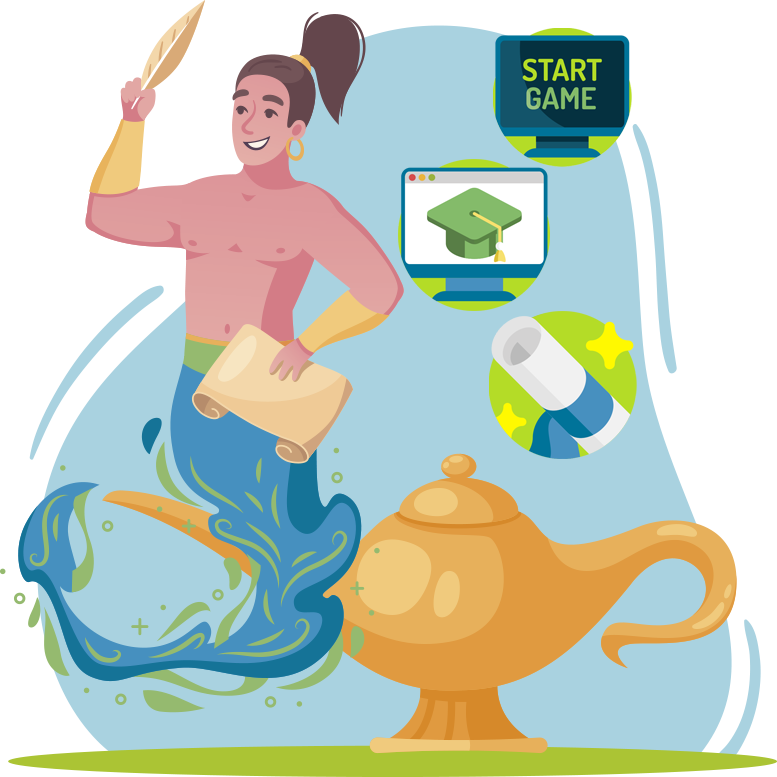 Condiciones organizacionales que influyen en el intraemprendimiento
Estrategias para la gestión de intraemprendedores
Mentoring intrapreneurs de la manera correcta
Desafíos y remedios para promover el intraemprendimiento
Bibliografía (1)
Castro Giovanni, G. J., Urbano, D., & Loras, J. (2011). Linking corporate entrepreneurship and human resource management in SMEs. International Journal of Manpower, 32(1), 34–47. 
Duygulu, E., & Kurgun, O. A. (2009). The effect of managerial entrepreneurship behavior on employee satisfaction: hospitality managers' dilemma. African Journal of Business Management, 3(11), 715–726.
Garcia-Morales, V. J., Bolivar-Ramos, M. T., & Martin-Rojas, R. (2014). Technological variables and absorptive capacity's influence on performance through corporate entrepreneurship. Journal of Business Research, 67(7), 1468–1477.
Hobcraft, P. (2016). Exploring the intrapreneurial way in large organizations. The HYPE Innovation Blog. Retrieved November 11, 2022, from https://blog.hypeinnovation.com/exploring-the-intrapreneurial-way-in-large-organizations
Bibliografía (2)
Intrapreneur Nation (Ed.). (2021). The beginner's guide to managing innovators and Intrapreneurs. Intrapreneur Nation. Retrieved November 11, 2022, from https://intrapreneurnation.com/skills/how-to-manage-innovators-intrapreneurs/
Kelley, D. J., Peters, L., & O’Connor, G. C. (2009). Intra-organizational networking for innovation-based corporate entrepreneurship. Journal of Business Venturing, 24(3), 221–235.
Kuratko, D. F., & Montagno, R. V. (1989). The intrapreneurial spirit. Training and Development Journal, 43(10), 83–85.
Kühn, C., Eymann, T., Urbach, N., & Schweizer, A. (2016). From professionals to entrepreneurs: Human Resources practices as an enabler for fostering corporate entrepreneurship in professional service firms. German Journal of Human Resource Management / Zeitschrift Für Personalforschung, 30(2), 125–154. https://www.jstor.org/stable/26905333
Bibliografía (3)
Marvel, M. R., Griffin, A., Hebda, J., & Vojak, B. (2007). Examining the technical corporate entrepreneurs' motivation: voices from the field. Entrepreneurship Theory and Practice, 31(5), 753–768.
Monsen, E., Patzelt, H., & Saxton, T. (2010). Beyond simple utility: incentive design and trade-offs for corporate employee-entrepreneurs. Entrepreneurship Theory and Practice, 34(1), 105–130.
Neessen, P. C. M., Caniëls, M. C. J., Vos, B., & de Jong, J. P. (2018, November 29). The intrapreneurial employee: Toward an integrated model of intrapreneurship and research agenda - international entrepreneurship and management journal. SpringerLink. Retrieved November 11, 2022, from https://link.springer.com/article/10.1007/s11365-018-0552-1
Puech, L., & Durand, T. (2017). Classification of time spent in the intrapreneurial process. Creativity and Innovation Management, 26(2), 142–151.
Saleh SD and Wang CK (1993) The management of innovation: Strategy, structure, and organizational climate. IEEE Transactions on Engineering Management 40(1): 14–21.
Bibliografía (4)
Taminiau Y, Smit W and de Lange A (2009) Innovation in management consulting firms through informal knowledge sharing. Journal of Knowledge Management 13(1): 42–55.
Urban, B., & Nikolov, K. (2013). Sustainable corporate entrepreneurship initiatives: a risk and reward analysis. Technological and Economic Development of Economy, 19, S383–S408.
Van Wyk, R., & Adonisi, M. (2012). Antecedents of corporate entrepreneurship. South African Journal of Business Management, 43(3), 65–78.
Zur, A., & Walega, A. (2015). Routines do matter: role of internal communication in firm-level entrepreneurship. Baltic Journal of Management, 10(1), 119–139.
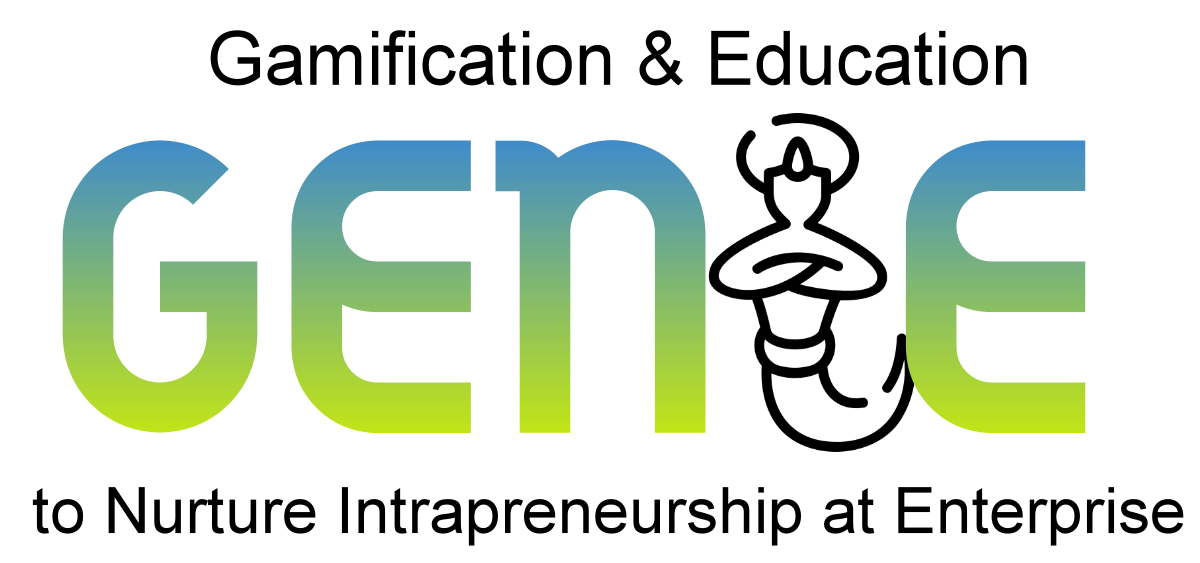 genieproject.eu
¡Muchas gracias!